5th
Grade
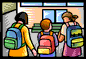 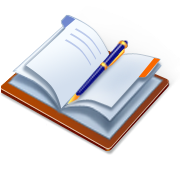 Teacher Directions
Quarter 3 Pre-Assessment
Sequential Steps toward Standard Mastery
Reading
12 Selected-Response Items 
  1 Constructed Response 
Research
  3 Constructed-Response
Writing
  1 Full Composition (Performance Task)
  1 Brief Write 
  1 Write to Revise 
Writing w/ Integrated Language
  1 Language/Vocabulary
  1 Edit/Clarify
Performance Task 
at Grade Level
5th
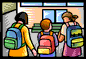 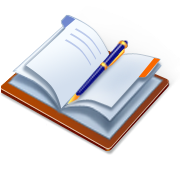 Quarter Three Pre-Assessment
Note:  There may be more standards per target.  Writing standards assessed in this assessment are boxed.
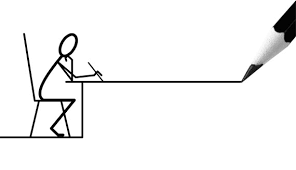 3
Performance Task:  Optional

This is a pre-assessment to measure the task of writing an informational article. Full compositions are always part of a Performance Task.   A complete performance task would have:

Classroom Activity (30 Minutes)

Part 1
(35 minutes – Independent work)
Passages or stimuli to Read 
3 Research Questions 
There may be other constructed response questions.

Part 2
A Full-Composition (70 Minutes)

Students should have access to spell-check resources but no grammar-check resources.  Students can refer back to their passages, notes and 3 research questions and any other constructed responses, as often they’d like.

Directions
30 minutes
You may wish to have a 30 minute classroom activity.  The purpose of a PT activity is to 
        ensure that all students are familiar with the concepts of the topic and know and 
        understand key terms (vocabulary) that are at the upper end of their grade level (words
        they would not normally know or are unfamiliar to their background or culture).
        The classroom activity DOES NOT pre-teach any of the content that will be assessed!
35 minutes
Students read the passages independently.  If you have students who can not read
       the passages you may read them to those students but please make note of the
accommodation.   Remind students to take notes as they read.  During an actual SBAC  assessment students are allowed to keep their notes as a reference.
Students answer the 3 research questions or other constructed response questions. Students should also refer to their answers when writing their full informational piece piece.
15 minute break
70 Minutes
4.     Students write their full composition (informational piece).
SCORING
An Informational Rubric is provided.  Students receive three scores:
Organization and Purpose
Evidence and Elaboration
Conventions
4
Overcoming Challenges

This classroom pre-activity follows the Smarter Balanced Assessment Consortium general design of contextual elements, resources, learning goals, key terms and purpose [http://oaksportal.org/resources/]
The content within each of these was written by Sandy Maines

The Classroom Activity introduces students to the context of a performance task, so they are not disadvantaged in demonstrating the skills the task intends to assess. 

Contextual elements include:

an understanding of the setting or situation in which the task is placed
potentially unfamiliar concepts that are associated with the scenario
key terms or vocabulary students will need to understand in order to meaningfully engage with and complete the performance task

The Classroom Activity is also intended to generate student interest in further exploration of the key idea(s). The Classroom Activity should be easy to implement with clear instructions. 

Please read through the entire Classroom Activity before beginning the activity with students to ensure any classroom preparation can be completed in advance. Throughout the activity, it is permissible to pause and ask students if they have any questions.

Resources needed:

Rosa Parks Review (individual, pairs, groups, or teacher copy) - Ancillary Materials
https://www.youtube.com/watch?v=XKTg_INHgpc (Nick Vujicic)
Venn Diagram (enough for pairs, groups, or teacher) - Ancillary Materials
Paper and pencil for each student

Learning Goals:

Students will:
compare and contrast two people who have overcome challenges
recognize characteristics of people who have overcome challenges
	
Students will understand the key terms:
Note: Definitions are provided here for the convenience of facilitators. Students are expected to understand these key terms in the context of the task, not memorize the definitions. 

characteristic - a special quality or trait that makes a person, thing, or group different from others
overcome-to successfully deal with something difficult
challenge - a difficult task or problem
oppression - to treat in a cruel or unfair way
perseverance - the quality that allows someone to continue trying to do something even though it is difficult
motivation - a force or influence that causes someone to do something
resilient - the ability to become strong, healthy, or successful again after something bad happens

Purpose: The facilitator’s goal is to help students understand common characteristics of people who have overcome incredible challenges.
Divide students into pairs or groups
*Facilitators can decide whether they want to display ancillary materials using an overhead projector or computer/Smartboard, or whether they want to produce them as a handout for students.
Title Overcoming Challenges

Facilitator says:  “Today, we will get ready for the Overcoming Challenges Performance Task. We are going to look at two people who have overcome incredible challenges to accomplish a goal. One is Rosa Parks, who we read about last month. The other is a man who has overcome a disability. Both had different motivations to overcome a challenge but share some common characteristics. Let’s review Rosa Parks.”

[A Rosa Parks review is included as a supplement if students are having difficulty recalling information from the Interim Assessment.]

Discussion question:  What do you remember about Rosa Parks? Share information about Rosa Parks with your partner/group.

[Give students 2 or 3 minutes to discuss prior knowledge of Rosa Parks.  Then have each pair/group share something about Rosa and the bus.]

Possible student responses (unscripted)
Rosa couldn’t ride at the front of the bus
She wouldn’t give up her seat
Rosa was arrested
African-Americans didn’t ride the bus for a year

Facilitator says:  “Now we are going to look at Nick Vujicic. He is a man who has also overcome significant challenges. As you watch the video, think about how he is like Rosa and how he is different. Later we will be filling out a Venn diagram to compare the two people.

[Show video:  https://www.youtube.com/watch?v=XKTg_INHgpc (Nick Vujicic).  Provide paper for students to take notes if they want.]

Facilitator says: “Nick has overcome a lot of challenges. What did you notice in the video?  Talk with your partner/group”

[Allow pairs/groups 1 - 2 minutes to talk about the video.  Then have each pair/group share something about the video.]

Possible student responses (unscripted)
He has a disability
He plays soccer
He can do things I can
He doesn’t give up
He is funny
Title Overcoming Challenges

Facilitator says:  “Let’s look at how Rosa and Nick are alike and how they are different. 

Discussion question: What do they have the same? What is different about their circumstances?  

Facilitator says:  “Talk with your partner/group and be prepared to share your answers to these questions.”

[Allow students 2 - 3 minutes to discuss possible answers to the questions. Be prepared to help the class to define the vocabulary terms and others which may come up during the discussion. Have Venn diagram page ready to use as you have decided. This can be individual, pairs, groups, teacher only, or any combination you determine is best for your class.  Call on students/groups and fill in Venn diagram with their answers.]

Possible student responses (unscripted)
Nick is disabled and Rosa wasn’t
They both were successful 
Rosa had a hard time because of the color of her skin (oppression)
They both were successful in the end
They lived at different times

Facilitator says:  “Now let’s look at the what helped them be successful.”

Discussion question:   What character traits helped both of them be successful?

Facilitator says:  “Discuss with your partner/group and be prepared to share with the class.”

[Give students 2-3 minutes to discuss then call on pairs/groups to share.  Guide to list characteristics of people who persist in adversity.]

[Write characteristics on chart paper, whiteboard, or chalkboard.]

Possible student responses (unscripted)
Wanting to do things others did (motivation)
Didn’t give up (perseverance)
Continued after bad things happened (resilient)

Note:  Make sure students arrive at the common understanding that:
People who overcome incredible challenges share common character traits.

[Say and write common understanding on chart paper, whiteboard, or chalkboard.]

Facilitator says: “In your performance task, you will be learning more about people who faced a challenge and how they overcame it. The group work you did today should help prepare you for the research and writing you will be doing in the performance task.” 

Note: Facilitator should collect student notes from this activity.
Rosa Parks Review
Sandy Maines
Rosa Parks lived during a time of segregation  This meant things were different for white people and black people.  They had different schools, churches, stores, elevators and drinking fountains.  Buses marked the seats for whites in the front and “coloreds” in the back. If the seats for whites were full, “coloreds” would have to give up their seats. Sometimes she would have to stand if the “colored” seats were full even if there were seats empty in the front.
December 1, 1955, Rosa decided to fight the oppression of blacks and refused to give up her seat on the bus for a white man.  She was arrested. She was charged with breaking the law and fined $10. She refused to pay and appealed her case to a higher court.  That same night, African-American leaders met and decided to boycott city buses. This meant African-Americans would not ride the buses.  Many didn’t have cars and either walked to work or carpooled with those who did own cars.  This deprived the bus companies of money.  After 381 days, the U.S. Supreme Court ruled that the segregation laws in Alabama were unconstitutional.
Just because laws were changed, Rosa’s life was not easier. She received many threats and feared for her life. Many of the civil rights leader’s houses were bombed. In 1957  Rosa and her husband moved to Detroit, Michigan.
Order at HSD Print Shop…
http://www.hsd.k12.or.us/Departments/PrintShop/WebSubmissionForms.aspx
Directions
The HSD Elementary assessments are neither scripted nor timed assessments.   They are a tool to inform instructional decision making. It is not the intent of these assessments to have students “guess and check” answers for the sake of finishing an assessment.

All students should “move toward” taking the assessments independently but many will need scaffolding strategies. If students are not reading at grade level and can’t read the text, please read the stories to the students and ask the questions.  Allow students to read the parts of the text that they can. Please note the level of  differentiation a student needed.
About this Assessment

This assessment includes:  Selected-Response, Constructed-Response, and a Performance Task.
There are  NO Technology-enhanced Items/Tasks (TE) Note:  It is highly recommended that students have experiences with the following types of tasks from various on-line instructional practice sites, as they are not on the HSD Elementary Assessments: reordering text, selecting and changing text, selecting text, and selecting from drop-down menu
Pre-Assessment and Learning Progressions

The pre-assessments are unique.  

They measure progress toward a standard. 

Unlike the Common Formative Assessments which measure standard mastery, the pre-assessments are more like a base-line picture of a student’s strengths and gaps, measuring skills and concepts students need “along the way,” in order to achieve standard mastery.














So what about a “post-assessment?”  There is not a standardized post-assessment.
The true measure of how students are doing “along the way,” is assessed in the classroom during instruction and classroom formative assessment.  For this reason The CFA’s are not called  “post-assessments.”  The CFAs measure the “end goal,” or standard mastery.  However, without the pre-assessments, how will we know what our instruction should focus on throughout each quarter?

Learning Progressions: are the predicted set of skills needed to be able to complete the required task demand of each standard. The learning progressions were aligned to Hess’ Cognitive Rigor Matrix.

The pre-assessments measure student proficiency indicated on the boxes in purple (adjustment points). These points are tasks that allow us to adjust instruction based on performance.  For instance, if a student has difficulty on the first “purple” adjustment point (DOK-1, Cf) the teacher will need to go back to the tasks prior to DOK-1 Cf and scaffold instruction to close the gap, continually moving forward to the end of the  learning progression.

There is a Reading Learning Progression checklist for each standard in each grade that can be used to monitor progress.  It is available at:
Example of a Learning Progression for RL.2.1
Pre-Assessments Measure Adjustment Points (in purple)
CFA
RL.2.1 grade-level standard assessment.
After the pre-assessment is given, Learning Progressions provide informal formative assessment below and near grade-level  “tasks” throughout each quarter.
END of  QTR
Beg. of QTR
Throughout the QTR
http://sresource.homestead.com/Grade-2.html
10
Quarter Three Reading Literature Learning Progressions.  
The indicated boxes highlighted before the standard, are assessed on this pre-assessment. The standard itself is assessed on the Common Formative Assessment (CFA) at the end of each quarter.
Not Assessed
Not Assessed
11
Quarter Three Reading Informational Learning Progressions.  
The indicated boxes highlighted before the standard, are assessed on this pre-assessment. The standard itself is assessed on the Common Formative Assessment (CFA) at the end of each quarter.
Not Assessed
Not Assessed
12
Grade 5 Research Notes Teacher Guide
What problems or questions does the author state about the main idea?

Write one  new problem or question the author brings to the reader’s attention about the main topic.

_____________________________________________________________________________

_____________________________________________________________________________

Key Details

What key details  from the passage explain more about the problem or question?  
Write two key details that provide an answer or a solution. Use Quotes from the text when possible.

Key Detail (has an answer or solution)
      ________________________________________________________________________

      ________________________________________________________________________


Key Detail (has an answer or solution)
      _________________________________________________________________________

      _________________________________________________________________________
Again and Again
What words, phrases or ideas does the author use  again and again?  Write them here.  
Think about why the author uses them again and again.









Write one conclusion sentence  that tells  the most about the new contribution (key idea). 
Use some of the again and again words or ideas in your summary.
____________________________________________________________________________

_____________________________________________________________________________
Instruct students to re-read and select a paragraph or section of the text with problems or questions about the main topic.

Ask, “Does the section or paragraph you chose state a new question or problem about the main idea?”  This is a key detail that may help solve the problem or answer the question (be sure students can identify the main topic).”

Have students write ONE brief sentence about a new problem or question the author brings to the reader’s attention about the main idea.
1
Ask students to look for key details that explain more about the problem or question.  

Explain “Key details about the main idea can help us find answers to a question or solution to a problem.” Instruct students to write 2 brief key details that provide an answer or solution.
Remember students will need to have a note-taking form for each passage.
2
Instruct students to look at the again and again words or phrases, ask “Do you see some of the again and again words or ideas in the key details about problems and solutions? Can the words help you write one conclusion sentence that summarizes the problem and solution (or the question and answer)?”

Summarizing is a big part of writing conclusions.  It is an extremely important strategy for students to learn in order to use research skills effectively.
Have students re-read the paragraph or section they wrote about and write words or ideas they see Again and Again, in the box.
 
Explain, “When author’s use the same words, phrases or ideas Again and Again ask yourself “why?”  It means something is important.”
3
4
Differentiation:
Students who need more  pages – print as many as needed. Students who would benefit from enrichment can continue on with more sections or paragraphs. Students who need more direct instruction – teach each part as a mini lesson.  These concepts can be taught separately:
Main Topic
Problem/solution  question/answer
Key Details
Again and Again
Conclusions - Summarizing
ELL Students may need each part taught using language (sentence) frames emphasizing transitional words.
Grade 5 Research Notes
Name_______________  Passage______________ Main Idea________________
What problems or questions does the author state about the main idea?

Write one  new problem or question the author brings to the reader’s attention about the main idea.
________________________________________________________________________
_____________________________________________________________________________

Key Details

What key details from the section or paragraph explain more about the problem or question?  
Write two key details that provide an answer or a solution. Use quotes from the text when possible.

Key Detail (has an answer or solution)
      ________________________________________________________________________
      ________________________________________________________________________

Key Detail (has an answer or solution)
      _________________________________________________________________________
      _________________________________________________________________________

Again and Again
What words, phrases or ideas does the author use  again and again?  Write them here.  
Think about why the author uses them again and again.









Write one conclusion sentence  that tells  the most about the new key idea and the answer 
and solution key details. Use some of the again and again words or ideas in your summary.
____________________________________________________________________________

_____________________________________________________________________________
Determining Grade Level Text

Grade level text is determined by using a combination of both the CCSS new quantitative ranges and qualitative measures.

Example:  If  the grade equivalent for a text is 6.8 and has a lexile of 970, quantitative data shows that placement should be between grades 4 and 8.









Four qualitative measures can be looked at from the lower grade band of grade 4 to the higher grade band of grade 8 to  determine a grade level readability. 












The combination of the quantitative ranges and qualitative measures for this particular text shows that grade 6 would be the best readability level for this text.
To see more details about each of the qualitative measures please go to slide 6 of: http://www.corestandards.org/assets/Appendix_A.pdf
Grades 3 - 8: Generic 4-Point Narrative Writing Rubric
Working Drafts of ELA rubrics for assessing CCSS writing standards --- © (2010) Karin Hess, National Center for Assessment [khess@nciea.org
ELP 4th – 5th Grade Band Standards Organized by Modality
This performance task is based on writing.  As an option if you’d like to monitor growth for ELP as a second goal, teachers can choose to assess ELP standard 4 because it aligns with this specific performance task. Your student’s full composition can be analyzed to identify English language proficiency levels.  It is evident that students will be navigating through the modalities to get to the end product. However, it is important to keep in mind what the full opinion writing performance task is assessing and how deeply the student understands class content and language. The  ELP growth goal is to provide the “just-right scaffolds” for students to demonstrate their understanding in order for them to move from one proficiency level to the next.
Oregon ELP Standards Aligned with Performance Task, 2014; Arcema Tovar
Scoring Key:
Total # Correct
1
0 - 4
= Emerging
2
5 - 7
= Developing
3
8 - 10
= Proficient
4
11 - 12
= Exemplary
A Note about constructed responses:  Constructed response answers are not written “in stone.”  There is no perfect way a student should respond.  Look for the general intent of the prompt and student response and follow the rubric below as much as possible. Use your best judgment.  Unlike DOK-1 questions where there is one right and wrong answer, constructed responses are more difficult to assess.  Overall consistency of intent based on most of your student responses can guide you.
19
20
21
22
23
Thomas the Little Cat

Thomas was a little cat that wanted to be a big cat.   He always had to hide and run from the bigger cats who continually bullied him on the block.  The worst offender was a giant yellow tabby named Cynthia!  She was a monster, with the longest claws Thomas had ever seen.  
 
Once Cynthia had purposely hid behind the red rose bushes in front of his house and waited for him to walk past.  When he did she jumped on top of him and clawed him mercilessly.  He was battered from head to toe and if a cat could have a black eye then Thomas probably had one!  
 
Most of the other cats on the block weren’t as bad as Cynthia but they followed her and did whatever she did just to impress her.   All but one old grayed whiskered cat that is, Mr. Harvey.  Mr. Harvey may not have been fast and mean anymore like he was in his younger days, but he made up for it by being wise.  
 
When Mr. Harvey learned what Thomas had to endure day after day he decided to put a stop to the bullying.  He had a plan. He waited until everything was quiet on the block one afternoon and then approached Thomas’ house.  He quietly meowed for Thomas, being extra careful not to scare him off.  When Thomas saw it was Mr. Harvey he was happy.  He felt like he at least had one friend on the block.
 
Mr. Harvey and Thomas talked for a long time about the plan to stop the bullying.  Thomas was elated.  Surely it would work, but they wouldn’t find out until the next day.
 
Bright and early the next morning they were ready to put their plan into action. Thomas walked out in the broad daylight and instead of slinking around the bushes and hiding behind trees as he would normally do, he sauntered right out into the open where Cynthia and all of the other cats could easily spot him.
 
Sure enough Cynthia and all of the other cats started to approach Thomas.  Cynthia was of course, in the lead.  Thomas almost chickened out because she looked so ferocious, but he didn’t!   He stuck to the plan.  Immediately Cynthia started mocking him saying, “You’d better run little Thomas.  I’m much bigger and stronger than you!”  The other cats laughed.  
 
But instead of running, Thomas just sat and opened his mouth as wide as he could possibly open it. “What’s the matter Thomas,” she said, “Are you hoping a bird will fly into your mouth for breakfast?” At that all of the cats roared in delight.  
 
Then,  suddenly a huge sound came from Thomas’ mouth.  Instead of a meow it sounded like a lion’s roar. The trees almost seemed to shake.  The sound was so loud all of the other cats covered their ears with their paws.  Again, Thomas opened his mouth and out came a loud, scary roar but this time not only was it loud, but birds flew out of the trees in fright.
 
The other cats ran away but Cynthia was so frightened she couldn’t move.  Her ears were down and her tail was tucked.  Her fur stood straight up!  Thomas walked stealthily toward her.  And step by step he spoke to her saying, “Each time your friends continue to bully me I will be forced to let out my powerful roar. “  Cynthia shook her head, stepped backward, turned and ran as fast as she could.
 
After that Cynthia and the other cats never bothered her again, Mr. Harvey became Thomas’ hero and best friend, and Thomas could go wherever he pleased without worrying about being bullied.  His reputation grew on the block and beyond!  The small cat with the big roar was famous.  
 
So what was the plan?  How had Mr. Harvey and Thomas pulled it off?  Well, that remains a secret, even to this day, but if you go and look inside Mr. Harvey’s garage near his house you’ll find an old but workable chainsaw.
24
25
5th
Grade
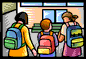 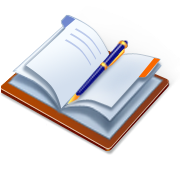 Student Copy
Pre-Assessment Quarter 3

Name ____________________
26
Read the Directions.  

Part 1
You will read several literary and informational text sources about people who have overcome incredible challenges in their lives . 
As you read, take notes on these sources.  
Then you will answer several research questions about these sources. 

These will help you plan to write a fictional narrative story.  You are going to write a narrative story about a
character who overcomes an incredible challenge. Use details from the texts you have read to add to your
narrative.	

Steps you will be following:
In order to help you plan and write your narrative you will do all of the following:
Read the literary and informational texts.
2.   Answer several questions about the sources.
3.   Plan your story.

Directions for beginning:
You will now read several literary and informational texts. Take notes because you may want to refer to your notes when you later plan your narrative story. You can refer to any of the sources as often as you like. 

Questions
Answer the questions.  Your answers to these questions will be scored. Also, they will help you think about the sources you’ve read, which should help you plan your narrative story.
27
Grade Equivalent  5.2
Lexile Measure 970L
Mean Sentence Length 16.67
Mean Log Word Frequency 3.73
Word Count 145
Harriet Tubmanby Eloise GreenfieldHarriet Tubman didn't take no stuffWasn't scared of nothing neither.Didn't come in this world to be no slaveAnd wasn't going to stay one either."Farewell!" she sang to her friends one nightShe was mighty sad to leave 'em.But she ran away that dark, hot nightRan looking for her freedom.She ran to the woods and she ran through the woodsWith the slave catcher right behind her.And she kept on going till she got to the NorthWhere those mean men couldn't find her.Nineteen times she went back SouthTo get three hundred others.She ran for her freedom nineteen timesTo save black sisters and brothers.Harriet Tubman didn't take no stuffWasn't scared of nothing neitherDidn't come in this world to be no slaveAnd didn't stay one eitherAnd didn't stay one either.
28
Grade Equivalent  4.8
Lexile Measure 770L
Mean Sentence Length 12.47
Mean Log Word Frequency 3.70
Word Count 561
Underground Railroad 
as told by  Anna K. Freedom
A Fictional Personal Narrative by Lane Calhoun

My name is Anna K. Roberts and I was born a slave in 1816 in Maryland. 
From the time I was six years old I worked as a house slave.
I was lucky because I didn’t have to work the fields like most other 
slaves.  Working the fields is back breaking work. 

I was owned by the Roberts family and lived on their plantation. 
When I was 14, I learned that I would be sold to another family.   
My mother had already been sold and I was alone in the world.  

I decided to run away.  There were rumors that a woman people called Moses helped slaves who wanted to run away.  She was once a slave too but found a way to escape.  A friend, a white woman, helped me contact this Moses.  I was really afraid of being caught.

That is how I learned about the Underground Railroad and the woman people called Moses. Her real name was Harriet Tubman.   Harriet had escaped through the Underground Railroad and now she helped other slaves escape too.  She helped so many slaves escape, that slave owners were offering a $40,000 reward for her capture.  I thought Harriet must be really smart and clever.

One late night, a woman came to me and led me north.  I didn’t even know her name. She brought me some clothes and a bag of dried bread and beef.  She said Moses had sent her!  The woman and I walked 10 miles to a “station,” where I met some other slaves.  

Then she left and all of us slaves were told to wait there for a message.   The station was a place to stay.  I learned the Underground Railroad didn’t really mean a railroad.  Underground meant “hidden” and railroad meant “along the way.”  So we were hidden along the way by folks wanting to help us be free.

We had to walk 10 to 20 miles between some stations and always moved north. To move north, I learned from other enslaved people how to follow Polaris, the North Star and the Big Dipper’s two stars on the pouring edge, which always point straight ahead to the north.
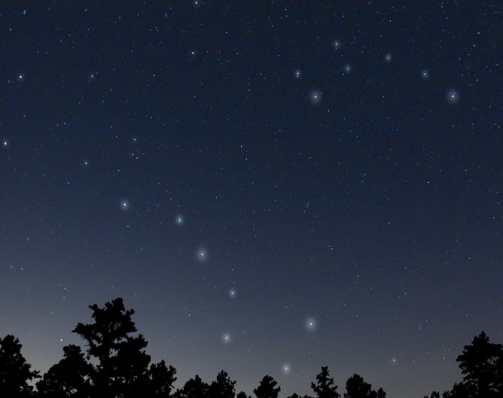 29
Underground Railroad continued….

We were given directions between each station of where to go next. We followed the Big Dipper night after night. We followed the North Star through Delaware and into Pennsylvania. Finally when we made it to Philadelphia. The Quakers there helped me to find work.  The Quakers were a group of people who believed slavery was morally wrong.  
 
The first thing I did was change my name to Anna K. Freedom!  I was no longer a Roberts slave!  I worked hard and earned extra money to help the Underground Railroad.   I had friends at the plantation that I knew would like to escape but mostly I wanted my mother to come to Philadelphia. 

After two years, I would return on the bright night sky to Maryland along with Harriet Tubman. We ferried three friends and my mother out of slavery.   I was never happier.  My mother and I cried and hugged and thanked God over and over.  Harriet “Moses” Tubman was not only my hero, but we became friends.  She made over 19 trips to the South and helped over 300 slaves to freedom.
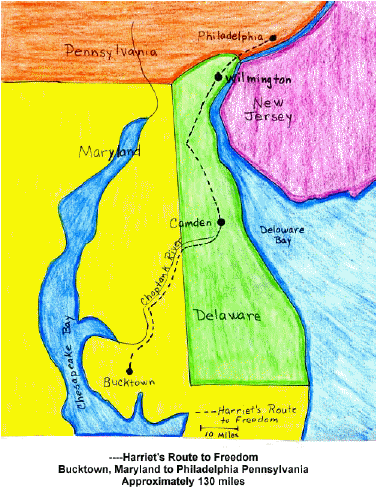 Harriet’s Route to Freedom
Bucktown, Maryland to Philadelphia Pennsylvania Approximately 130 miles
30
What details in the passage, “The Underground Railroad”, help you to know what the word, ferried, means?

“I worked hard and earned extra money.”

“I would return on the bright night sky.”

“…my mother out of slavery”

“I was never happier.”
2.   Why did the author use the term, “back-breaking” in her piece,   “The Underground Railroad”?

To point out that field work is done with your back only.

To show how hard the field work was on a slave. 

To say that you could break your back when you worked.

To prove how strong someone must be when working in a field.
31
3.  How does the map in the story, “The Underground Railroad”, contribute to the meaning in the story?
 
It shows what the country looked like at that time.

It shows which states the slaves had to travel through.

It shows the picture of what the Big Dipper looks like.

It shows how far they traveled by foot to gain freedom.
4. How does the illustration in “The Underground Railroad”, show the meaning of the road to freedom?

It shows that the stars were a guide to freedom for slaves. 

It shows what slaves saw at night while they were in the fields.

It shows what the slaves thought about at night.

It shows the road that the slaves took to get freedom.
32
What do “Harriet Tubman” and “Underground Railroad” both emphasize about slavery?

They both wrote about Harriet Tubman and what she did.

They both talked about slavery and the Underground Railroad.

They both showed that slavery meant a lack of freedom. 

They both are piece about American history
How did the poem “Harriet Tubman” show us her feelings about slavery?

It showed us that she wasn’t scared of anything.

It said that being a slave meant not having her freedom. 

It said that she was sad to leave her friends.

It showed us that she kept on going until she got to the north.
33
34
Grade Equivalent  7.6
Lexile Measure 790L
Mean Sentence Length 12.54
Mean Log Word Frequency 3.66
Word Count 301
Sequoyah
Elizabeth Yeo
 
Imagine a man who cannot read or write. Now imagine that same man creating a brand new alphabet from scratch. It sounds next to impossible, doesn’t it? Yet that is exactly what one man did—a man named Sequoyah.

Born around 1770 in Tennessee, Sequoyah was a Cherokee. Like other Native Americans of that time, he could neither read nor write. He couldn’t help noticing, though, how white people wrote to one another on sheets of paper. They often used these “talking leaves,” as some Native Americans called them, to communicate.

Back then, the Cherokee had no way to write down words in their own language. Sequoyah believed it was important for the Cherokee to have a system of writing. So, in 1809, he set out to create an alphabet that the Cherokee could use to do just that.

Sequoyah started by drawing pictures, with each one representing a different word or idea. He soon realized that writing sentences using pictures would be much too difficult. There were too many words. No one would ever be able to remember that many pictures. 

Sequoyah decided to try a different approach. He began to develop symbols to stand for the sounds, or syllables that made up words. Twelve years later, he completed a system of writing with 86 different symbols. Each one stood for a different syllable in the Cherokee language. The symbols could easily be put together to form words. Soon thousands of Cherokee were able to read and write in their own language.

His single-handed achievement marks the only known instance of an individual creating a totally new system of writing.  Today, his legacy lives on in the hearts and minds of his beloved Cherokee people. 

In 1925 the General Council of the Cherokee Nation voted to make the alphabet official.
35
Grade Equivalent  7.1
Lexile Measure 860L
Mean Sentence Length 13.60
Mean Log Word Frequency 3.63
Word Count 544
Booker T. Washington
Elizabeth Yeo



Born in Virginia in the mid-to-late 1850s, Booker T. Washington put himself through school and became a teacher. In 1881, he founded Tuskegee College in order to train African Americans in farming. 

Early Life
Born on April 5, 1856, Booker’s life had little promise early on. In Virginia, as in most states before the Civil War, the child of a slave became a slave.  Booker's mother worked as a cook. Booker never knew his father.  Booker and his mother lived in a one-room log cabin with a large fireplace. 

At an early age, Booker carried sacks of grain to the mill.  It was hard work for a small boy. They lived near a school house. Looking inside, he saw children his age sitting at desks and reading books. He wanted to go to school but it was against the law to teach slaves to read and write. 

After the Civil War, his mother moved to West Virginia. There she married Washington Ferguson. The family was very poor.  9-year old Booker went to work in a salt factory with his stepfather instead of going to school. 

Booker's mother knew he wanted to learn and got him a book to read. He learned the alphabet and how to read and write basic words. Because he was still working, he got up nearly every morning at  4 a.m. to practice reading. At about this time, Booker took the first name of his stepfather as his last name, Washington.

In 1866, Booker T. Washington got a job as a houseboy working in a coal miner’s home. The coal miner’s wife learned that Booker was smart and honest.  She wanted to help him. Over the two years he worked for her, she allowed him to go to school for an hour a day during the winter months.
36
Booker T. Washington continued…


Education
After the Civil War and the freedom of slaves, Booker’s dream of an education could come true. In 1872, Booker T. Washington left home and walked 500 miles to Hampton Agricultural College in Virginia.  Along the way he took odd jobs to support himself. 

He was able to attend the school and took a job as a janitor to help pay the cost. The school's founder soon offered him a scholarship. The founder felt it was important to support newly freed slaves by helping them get an education. He soon became Washington's mentor. 

Legacy
Booker T. Washington graduated from Hampton in 1875 with high marks.  In 1879, he was asked to speak at Hampton's graduation. Later, General Armstrong offered Washington a job teaching at Hampton. 

In 1881, the Alabama law approved $2,000 for the Tuskegee College. General Armstrong was asked to hire a white man to run the school, but instead he hired Booker T. Washington. 

Classes were first held in an old church, while Washington traveled all over the countryside telling about the school and raising money.

Under Booker T. Washington's leadership, Tuskegee became a leading school in the country. 
In 1901, President Theodore Roosevelt invited Booker T. Washington to the White House.  He was the first African American to be asked to the White House. 

Booker T. Washington remained the head of Tuskegee Institute until his death on November 14, 1915, at the age of 59.
37
Read the sentence from the passage “Sequoyah”. “Sequoyah decided to try a different approach.” 

 What is a synonym for the word approach as used in 
 the text “Sequoyah”?

strategy

alphabet

advance

syllable
10.  In this sentence from “Sequoyah”, “They often used these “talking leaves,” as some Native Americans called them, to communicate,” why did the Cherokee most likely use the phrase talking leaves?

  Cherokee Indians noticed that white men wrote on leaves.

The Cherokee Indians compared the paper that white men     used to communicated and write on, to leaves.

 “Talking leaves” was another way to say “communicate.”

 When white men ran out of paper, they wrote on leaves.
38
In the passage “Booker T. Washington” what is the most likely reason the author states, “ Born on April 5, 1856, Booker’s life had little promise early on.”

Booker’s family was very poor.

Booker’s mother worked as a cook.

Booker’s mother was a slave and a child of a slave was also a slave.

Booker had to go to work at an early age rather than go to school.
12.  Why did Sequoyah decide to try a different approach to his 
       written language?

He realized that writing sentences using pictures would be         too difficult.

Each picture represented a different word

He realized people would not like the pictures.

Like other Native Americans of that time, he could neither read nor write.
39
13. How are the achievements of Sequoyah and Booker T. Washington’s lives most similar?

They both enjoyed working at a young age.

Both were able to learn to read and write..

Sequoia and Booker were both unable to attend school.

Both men were able to help people with the same experiences they’d had.
14.  What two reasons are most relevant in explaining why both Sequoyah and Booker were successful?

Although they both had obstacles, they both persevered.

Both went to school and studied other alphabet systems.

Both continually worked on learning and doing more.

They both created their own alphabet system.
40
41
42
18.  A student is revising this draft. Read the draft of the  paragraph and then complete the question that follows.
Revise a Text, W.5.3b Dialogue Elaboration, Writing Target 1b

He had been running mile after mile, always following the North Star and the Big Dipper.  How much longer until he got to a station where it would be safe and he could rest?  He heard a loud snap coming from behind him.  He ducked down low behind a tree and saw it was just a lone raccoon.

The writer wants to add dialogue to the paragraph.  Which line of dialogue would best fit after the last sentence?

A     He screamed at the top of his lungs, “SCAT!”

He said nothing.

C.   Then the raccoon looked at him and said, “Go Away!”

D.  “Oh, it’s just you little fellow, he whispered.  “I thought someone was chasing me for  sure!”
43
A student wants to rewrite a sentence from the passage Sequoyah
        so it is more appropriate for her class.  
Language and Vocabulary, L.5.3a Audience, Writing Target 8

“Twelve years later, he completed a system of writing with 86 different symbols.”

Choose the two words that could best replace both of the underlined words.

manner, rules

method, signs

routine, parts

different, items
\		`
20.  Read the sentence and the question that follows.
Edit and Clarify L.5.1a, speech order Correlative Conjunctions Target 9 

With this bad weather, Harriet’s plan will _______be delayed _______ be canceled. 

Choose the correct way to edit the grammar usage errors.

neither        nor

both             or

either           or

both            and
44
Part 2 
Your assignment: These will help you plan to write a fictional narrative story.  You are going
to write a narrative story about a character who overcomes an incredible challenge. Use
details from the texts you have read to add to your narrative.

You will:
Plan your writing.  You may use your notes and answers.

Write – Revise and Edit your first draft (your teacher will give you paper).

Write a final draft of your narrative story.

You will be scored by….
45
46
47
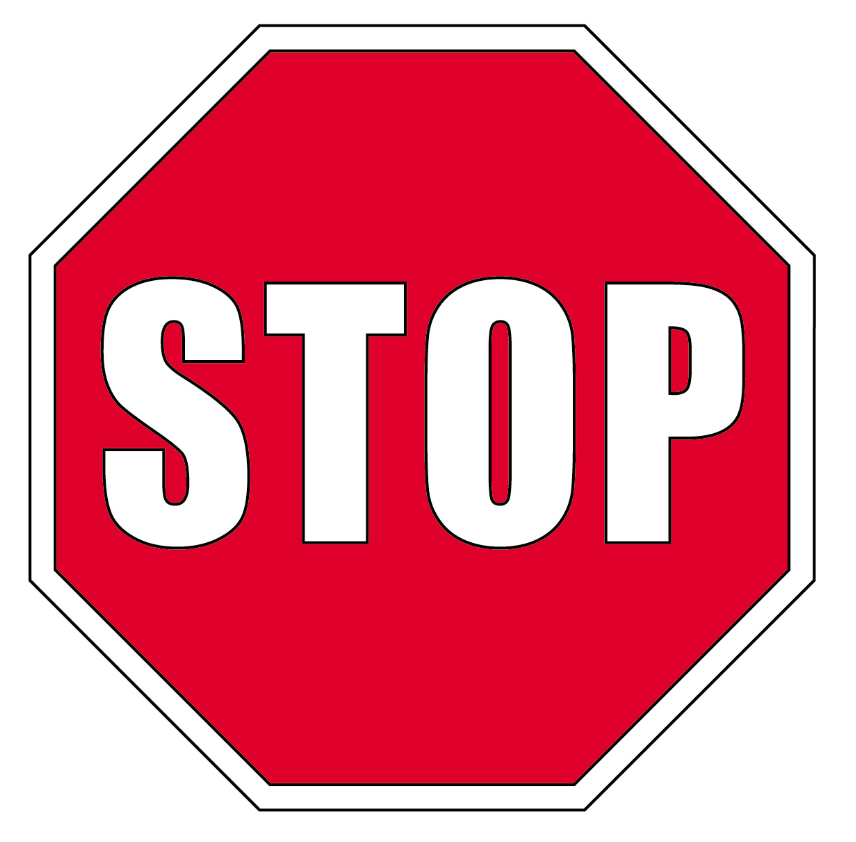 STOP
Close your books and wait for instructions!
48
Student Scoring Color the box green if your answer was correct. Color the box red if your answer was not correct.
49